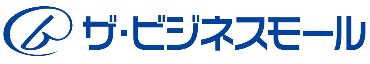 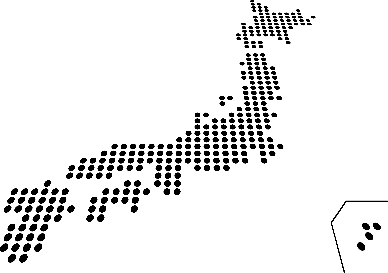 ザ・ビジネスモール事務局主催
会員向けオンラインセミナー
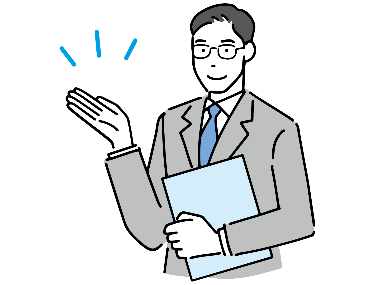 https://www.b-mall.ne.jp/seminar/
オンライン
どなたでも受講可
受講無料
ザ・ビジネスモールの概要から使い方まで、オンラインで学んでいただけます。
ザ・ビジネスモールがどのようなものか知りたい方、ザ・ビジネスモールに登録したけど、
どう利用するか迷われている方、ザ・ビジネスモールをもっと積極的に使っていきたい方など、
ザ・ビジネスモールについて知っていただくためのセミナーです。
各回受付開始後、サイトにて公開しますので、ご希望の回にお申込ください。
オンライン（Zoom）開催。視聴のためのPCまたはスマートフォンは受講者にてご用意ください。
時間、詳細、申込方法などは受け付け開始後、各回ごとの詳細画面にてご案内します。
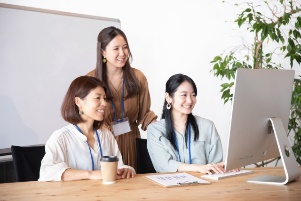 ※各回の受付開始後、以下ページにアップします。
※受け付け開始の通知を受け取りたい場合は、ザ・ビジネスモールにユーザー登録をお願いします。
※下半期のスケジュールは未定です。
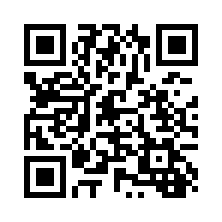 ザ・ビジネスモール関連セミナーのご案内
https://www.b-mall.ne.jp/seminar/
お問合せ先：
ザ・ビジネスモール事務局
TEL ： 050-7105-6220　　メール：b-mall@b-mall.ne.jp